Creating a Resource for Faculty: Assessment Implementation Guides
Jaime E Richards1, John D Thompson2, Sarah B McKagan3,4, Adrian M Madsen4, Eleanor C Sayre2
1Rowan University, 2Kansas State University, 3McKagan Enterprises, 4American Association of Physics Teachers
Solution
Problem
Faculty want to use research-based assessments, but they need help knowing which to pick, how to use them, and how to interpret their results
Build faculty-friendly guidesto implementation and interpretation
Empower faculty to make good choices
50+ Assessment Implementation Guides will be available on PhysPort.org (formerly PERUsersGuide), an online resource for promoting research-based teaching methods in classrooms 
across the country
Colorado Learning Attitudes about Science Survey for Experimental Physics (E-CLASS)
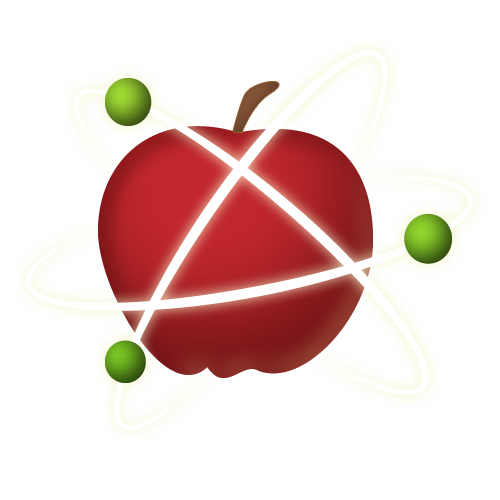 Course Level: What kinds of courses is it appropriate for?
Basics
Content, course level, timing, and format are the most basic indicators that help you decide which test is right for your classroom
Content: What does it test?
Epistemology
Expectations
Lab skills
Beliefs/Attitudes
Timing: How long does it take?
	10-15 minutes 
Format
	Multiple-choice (Likert Scale)
What you can find on PhysPort:

Expert Recommendations 
written by PhysPort staff and expert guest authors to answer the most common questions of physics faculty new to implementing research-based teaching in their classrooms (coming soon)

Teaching Guides to over 50 research-based teaching methods, instructional strategies, and curricula developed by experts in PER

Assessment Data Explorer where you can get instant analysis of your students' scores on research-based assessment instruments, comparisons to national averages and students like yours, recommendations for improving your teaching, and reports for tenure and promotion files, teaching portfolios, and departmental accreditation (coming soon)
Versions: Which version of the test should I use?
There is currently only one version of the E-CLASS.
Pre-test: Should I give this as a pre-test?
Yes, the E-CLASS tests content that students have ideas about even if they have never taken a physics course. Your students’ pre-test score can help you understand their incoming ideas and then adjust the pacing and order of topics in your course. The pre-test scores also allow you to compare your students' overall improvement during your course to other students who started the course with different levels of incoming knowledge. There is a separate pre-test version of the E-CLASS to be given at the beginning of the course.
Scoring: How do I calculate my students’ scores?
The E-CLASS is scored when all of your students have filled out both the pre- and post-surveys.  A score report is sent to you.  The "scores" are not actual scores, but rather are analyses of changes in answers and how answers compare to answers from experts (experimental physicists) and other similar students.
Typical results and interpretation
Typical results are included in the result report given at the end of the semester.  They are specifically from classes similar to yours for comparison.  This graph shows typical results from reference 2.
Clusters: Does this test include clusters of questions by topic?
The questions on the E-CLASS are not clustered.
Specific Implementation Instructions
The E-CLASS is web-based and graded automatically. See the Scoring section and then the General Implementation Guide for more details.
Scoring
Calculating gains from pre-/post-testing lets you accurately determine your students’ progress toward understanding the material and changes in thought patterns and beliefs about physics
Results
Typical results set benchmarks for success for different teaching methods and let you compare your class to similar classes across the country
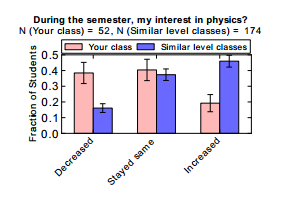 Research Basis
Including research allows you to easily and quickly see how rigorously the assessment has been validated with ratings from Level 1 to Gold Star
Research: What research has been done to create and validate the test?




Similar Tests: Which other instruments is this similar to? In what ways?
     This test is similar in format and design to the CLASS-Phys and CLASS-Chem.
Developer: Who developed this test?


Example Questions
     Two example questions from both the pre- and post-test:
Benjamin M. Zwickl, Noah Finkelstein and H. J. Lewandowskiof the University of Colorado, Boulder developed the test.
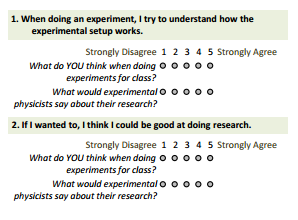 Topic
Topic
Research basis
Student populations
This research is supported by NSF grants PHY-1157044 and DUE-1347821, and the KSU Department of Physics.